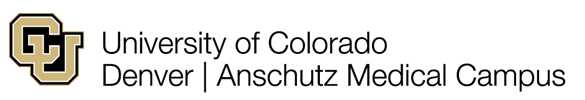 Project Funding and Spending  Controls Implementation
Office of Grants and Contracts
October 2018
Topics of Discussion
Overview of Project Spending Controls
Project Status Key
Transaction Matrix
Changes to Federal Grant Setups for Award Segments
Award Life Cycle
Pre-Award Request Process
Other Tools and Resources
Questions
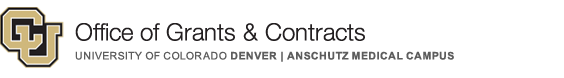 Project Spending Controls
CU is implementing a system configuration
which will have an impact on campus business
practices and will offer systematic control over
expenditures incurred beyond the sponsored
project end date.
Project Spending Controls
Project funds affected by the implementation:

Impacts all campuses
Includes all sponsored projects in funds 30 and 31
Includes all cost share projects in funds 12, 22, and 32
Includes Fund 35 for HCM funding controls and all controls in near future.
Project Spending Controls
Systems affected by the Implementation: 

Human Capital Management (HCM)
Concur and CU Marketplace
iLabs
Payroll Expense Transfers (PETS)
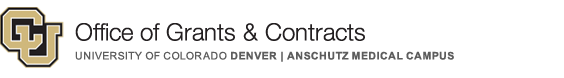 Project Status Key
Project Status
Human Capital Management (HCM)

Funding distribution entry will require a funding end date that cannot exceed project end date.

Payroll following the end date of a project will transition to suspense if a new distribution has not been entered. 
Departments should work to avoid hitting suspense at all times
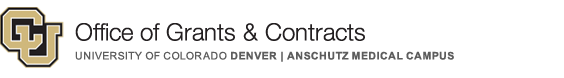 Project Status
Payroll Expense Transfers (PET)

When a project has transitioned to R “Reporting Status,” PETS will not be able to be completed

If it is determined in Reporting review that a PET is needed, the department and post award admin will need to work together, action will be required by post award to allow the PET.
Departments should be reviewing salary at least quarterly with PI’s and completing any PETS needed to correct salary in a timely fashion.
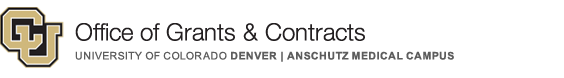 Transaction Matrix
An ‘x’ indicates the system should allow posting of the transaction.

*Note: Speed types/Projects setup for future budget periods in ‘S’ status will have inactive ST’s and therefore expenses will not post until the speed type has been activated for that budget period.
Federal Grant Award Segments
Starting this month, “new” Direct Federal Grant Awards will be issued projects for the entire non-competing segment.

If the award does not have carry forward restrictions it will keep the same project number and the project end date will be set to the end of the Federal Project Period

If the award has carry forward restrictions, we will setup a project for each year within the segment. 
The future projects will be created in S - Preaward Status and the ST will be inactive until we approach that budget year.
Federal Grant Award Segments – Cont.
Awards currently mid-segment will be issued remaining years when the next award notice is received.

Pre-Award requests are not required for new projects within the existing segment. (We have a process in place to complete the preaward when the routing is submitted to InfoEd. At this time, we will activate the future ST that has been setup.)

A New Pre-Award may be requested using the form when you are entering the next competing segment.

Program/Project grants will not be included and will still be issued a year at a time.
Award Life Cycle
Preaward Process
If your current year project is ending and you do not have the award for the next period, you can request a preaward.
Request can be to either extend your number or get a new number for the next year based on sponsor carryforward restrictions.
Not all sponsors allow for prespending expenses prior to the start date of a grant award and rarely prior to the start of a contract. It will be up to the department to be in compliance with sponsor pre‐spending policies. 
OGC is currently working to revise the policy documents related to the issuance of a preaward.

Preaward form can now be completed on-line
On-line preaward form has been adjusted to accommodate new and continuing awards/contracts.
Current routing must be in place before requesting a preaward via the on-line form.
Prior year must already be awarded to receive a preaward for the current year. 

Link to new on-line form https://ucdenverdata.formstack.com/forms/award_preactivation_request_9_18 

Old forms will be accepted during the transition period to the new policy.

Preaward extensions for requested NCE’s requiring approval will funnel to award setups based on the NCE request and the form will not be needed.
Other Tools and Resources
Grants Optimization – Funding & Spending Project Controls webpage on OGC site. http://www.ucdenver.edu/research/OGC/training/Pages/grants_optimization.aspx
FAQ’s 
Online Pre-award Request Link
Job Aids for Funding Entry and PETS
Relevant Articles and Team Talks

Post Award Administrator – you can contact your assigned post award specialist for any questions or issues after go live date.

HCM Community Blog
https://www.cu.edu/blog/hcm-community/review-fundingbest-practices-start-fiscal-year-2019
Other Tools and Resources – Cont.
90, 60, 30 GM01 Report for projects nearing their end date.
Contains projects that are getting ready to cycle to Ended status
Email burst monthly to GADM – Fiscal Manager
Burst contains link to Closeout Timeline 

Available for meetings-please contact
Ginger Acierno Ginger.Acierno@ucdenver.edu
Sharon Grant Sharon.Grant@ucdenver.edu

mFin Reports - Working with OUC to roll out project status on mFin reports
First reports being updated are mFin award report and Trial Balance Summary for Implementation
Others will continue to be updated over the next few months.
Implementation Date – October 22, 2018
Questions